Catalyst 12/9/11
Write the electron configuration for the following:
     a) C	b)C4- 		c) Mg 	d)Mg2+

2. Which of the following is the electron configuration for a Sulfur atom that gained two electrons?
1s22s22p4
1s22s22p6
1s22s22p63s23p6
1s22s22p63s23p4

3. An element has an electron configuration of [Ar]4s23d10. What block is it in?
Agenda 12/9/11
Catalyst
Announcements
Verbal Drill
Periodic Table Trends Review
Class Practice
Exit Slip
Announcements
Short quiz on Monday 
all the trends (electronegativity, atomic radius, ionization energy…)
periodic table properties (alkali metals, alkaline earth metals…)
valence electrons/Lewis Dot structures
PACKET due at the BEGINNING OF CLASS
Write your name on top of every page.
Homework
Catch up on packet. Review notes and study for quiz on Monday.
Verbal Drill (2 minutes)
One person speaking at a time (so everyone can hear the question and answer!)
You may only go once
DO NOT CALL OUT IF ITS NOT YOUR TURN. 
If you don’t know the answer, have a classmate help you. You still need to say the answer if its your turn!

Class with the most Verbal Drill points will receive 5 points in the Chapter 5 test. 2nd Place will receive 2 points. 

P4: 53 pts   P5: 46 pts   P8: 46 pts P9: 50 pts 
  P10: 65 pts
Objective
SWBAT summarize all the trends in the periodic table.
Alkali Metals Video
Ionization Energy
Ionization energy is the energy required to remove a valence electron. (Remember that valence electrons are found in the outermost electron shell)
Measured in kilojoules per mole (kJ/mol)
In other words, how difficult it is to remove an electron from an atom
Ionization Energy Periodic Trends
In general:
Ionization energy increases across the period
Ionization energy decreases down the group
Ionization Energy
Which of the following elements would have the highest ionization energy?
B, Ga, In, or Tl
Ionization Energy
If Sulfur has an ionization energy of 1000 kJ/mol and Tellurium has an ionization energy of 869 kJ/mol, which of the following ionization energy values most likely belongs to Selenium?
a)1054 kJ/mol
b) 941 kJ/mol
c) 833 kJ/mol
d) 866 kJ/mol
Electron Affinity
Energy change that occurs when a neutral atom gains an electron
Electron Affinity Trends
Electron affinity generally increases across the period
Electron affinity decreases down the group
Electronegativity
The ability of an atom to attract electrons in a chemical compound
It is measured from 0 to 4

Flourine is the most electronegative element with an electronegativity value of 4.
Electronegativity Trend
Electronegativity increases across the period 
Electronegativity decreases down the group
Electronegativity
Which is more electronegative: Aluminum or Magnesium?
Electronegativity
Which element is the most electronegative? What is the value of its electronegativity?
Electronegativity
If Lithium has an electronegativity value of 1.0 and Aluminum has an electronegativity value of 1.5, which is the most likely electronegativity value for Mg?
  a) 1.2
  b) 1.8
  c) 0.8
  d) 2.4
Electronegativity
Which of the following elements has the greatest capacity to attract electrons?

Ca, Ra, or Be
Periodic Table Trends Summary
Electronegativity
Electron Affinity
Ionization Energy

ALL of the ABOVE

INCREASE ACROSS A PERIOD
DECREASE DOWN A GROUP
Atomic Radius
Atomic radius is distance between the nucleus and the valence electrons measured in picometers.* (how big an atom is)

(1 picometer = 1 x 10-12 meters)

*This depends on how it is measured.
Copy the words in bold.
Atomic Radius Periodic Table Trends
In general, atomic radius decreases across a period (from left to right)
In general, atomic radius increases down a group (from up to down)
This is because energy levels are added as you go down the group.
Atomic Radius
Which has a greater atomic radius?
Flourine or Iodine

Why?
Atomic Radius
If Sulfur has an atomic radius of 103 pm and Tellurium has an atomic radius of 142 pm, what is the most likely value for the atomic radius of Selenium?
 
119 pm
145 pm
102 pm
Atomic Radius
Beryllium has an atomic radius of 112 pm and Calcium has an atomic radius of 197 pm. What is the most likely value for the atomic radius of Barium?
150 pm
160 pm
215 pm
100 pm
Periodic Table Song
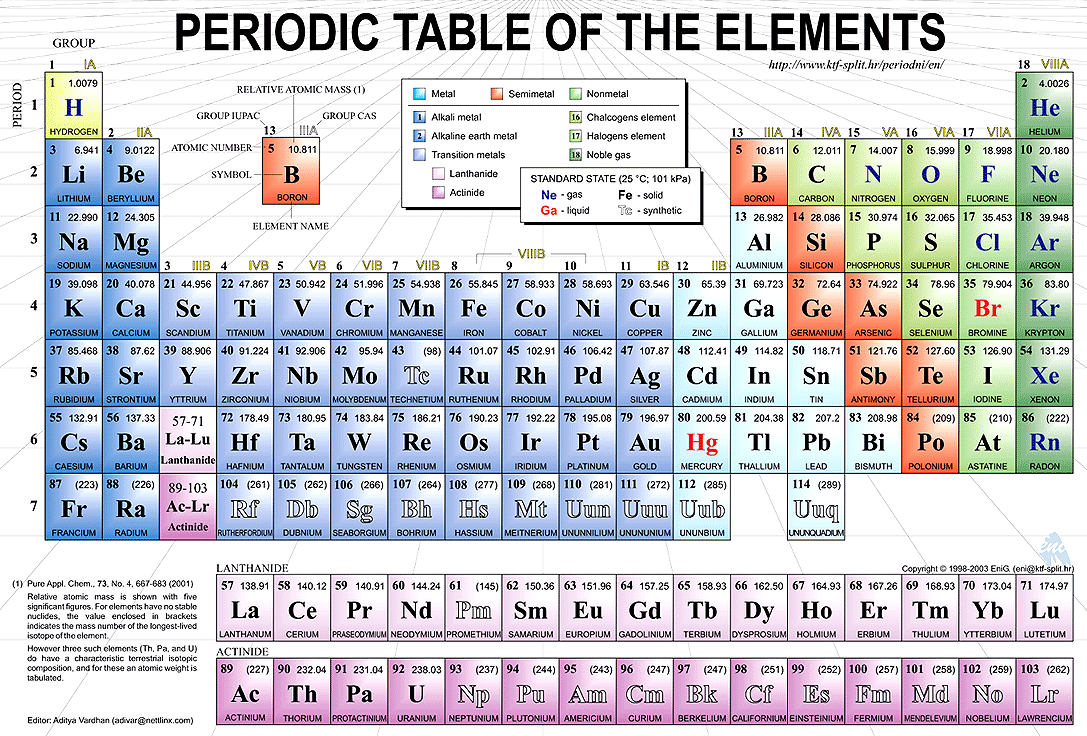 Exit Slip
Which is more electronegative: Bromine or Titanium?
Electronegativity increases: across the period or down the group? (Choose one)
Which is more electronegative K or Ca?